PRESENTATION GENERALE DES REGLES DE FONCTIONNEMENT
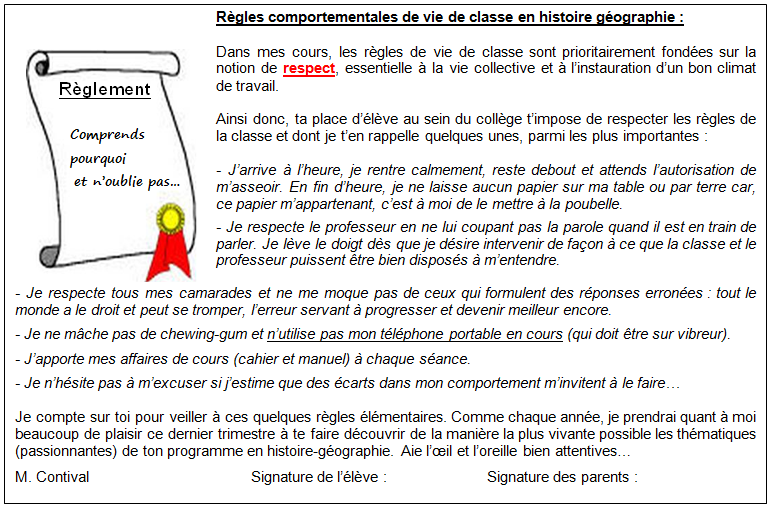 LA PLACE DE L’EGLISE AU MOYEN-AGE
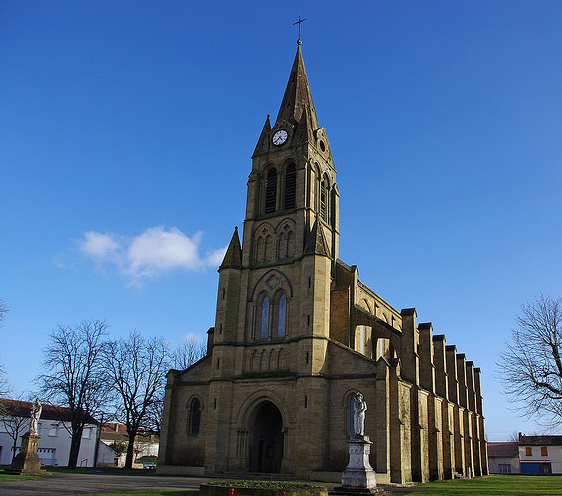 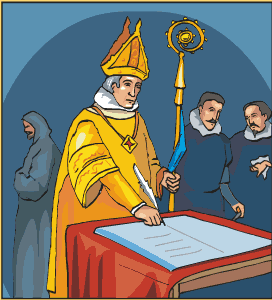 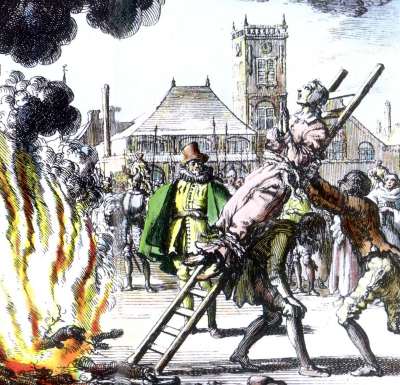 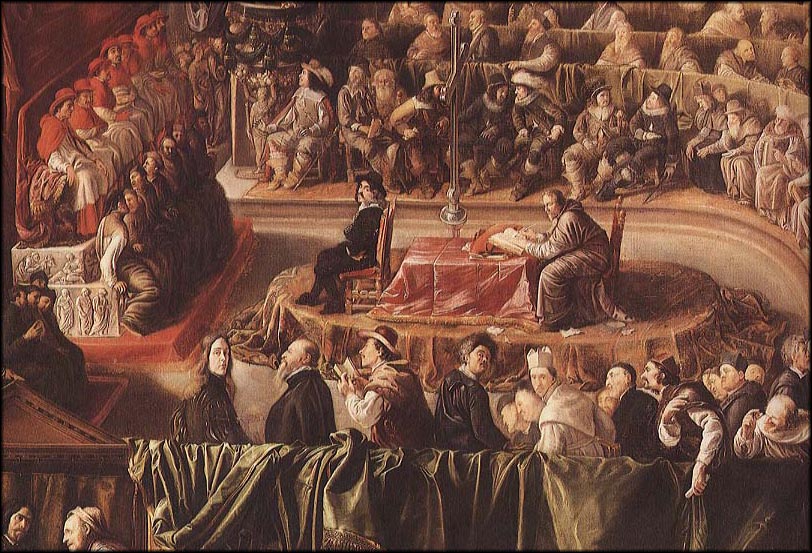 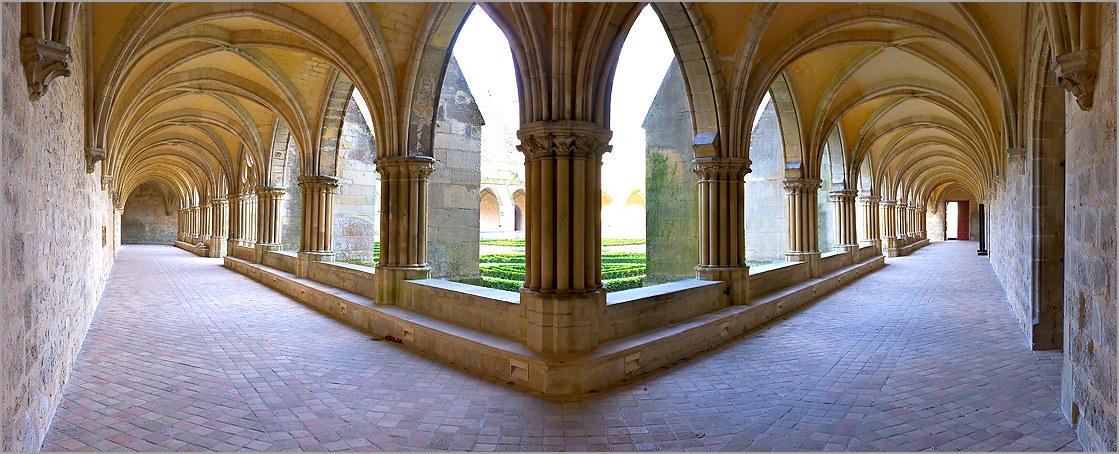 Un chef d’œuvre de l’art roman illustrant la principale croyance des chrétiens dès le Moyen-Age…
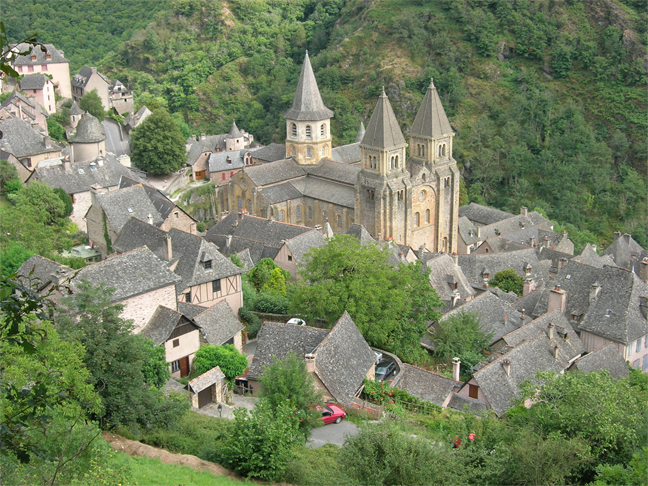 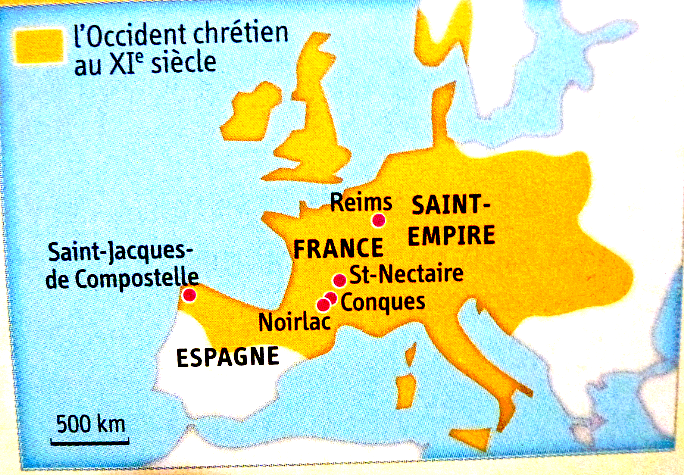 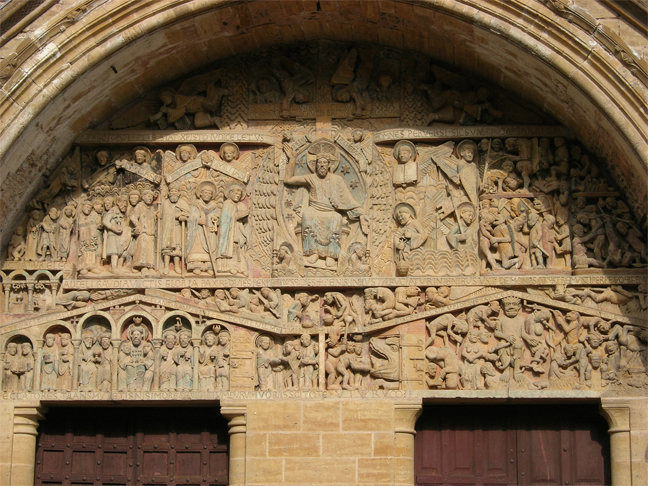 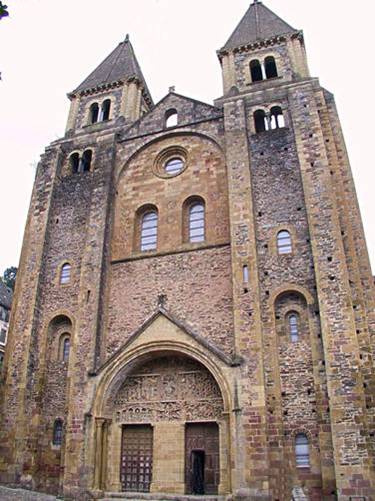 Le tympan de Conques
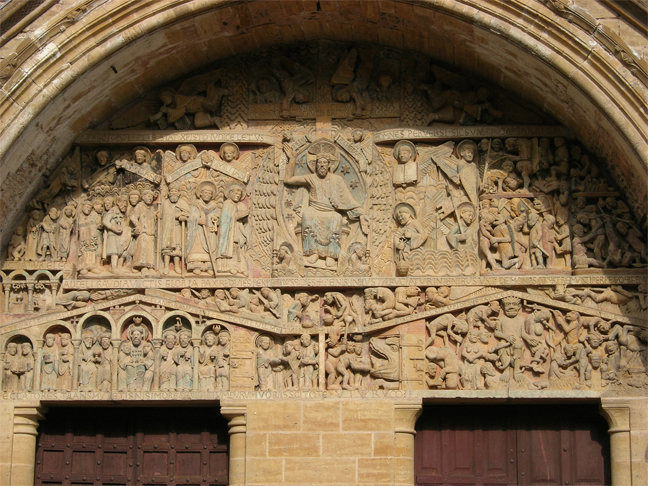 Observer puis décrire le message religieux du tympan
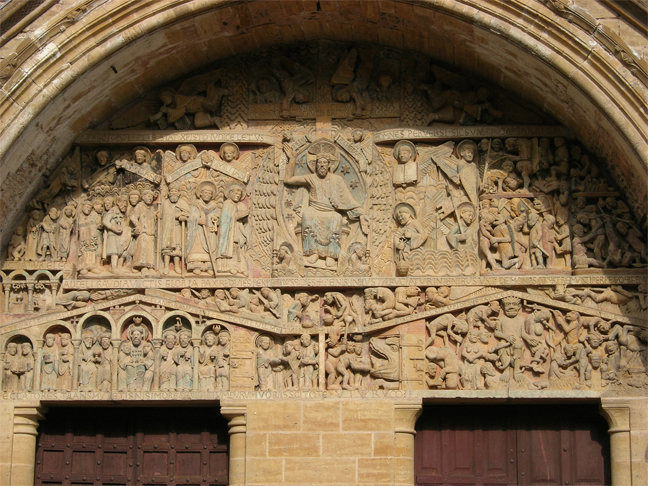 Christ en majesté : son bras gauche indique l’Enfer et la droite accueille les élus au Paradis
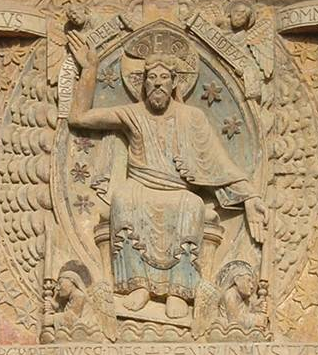 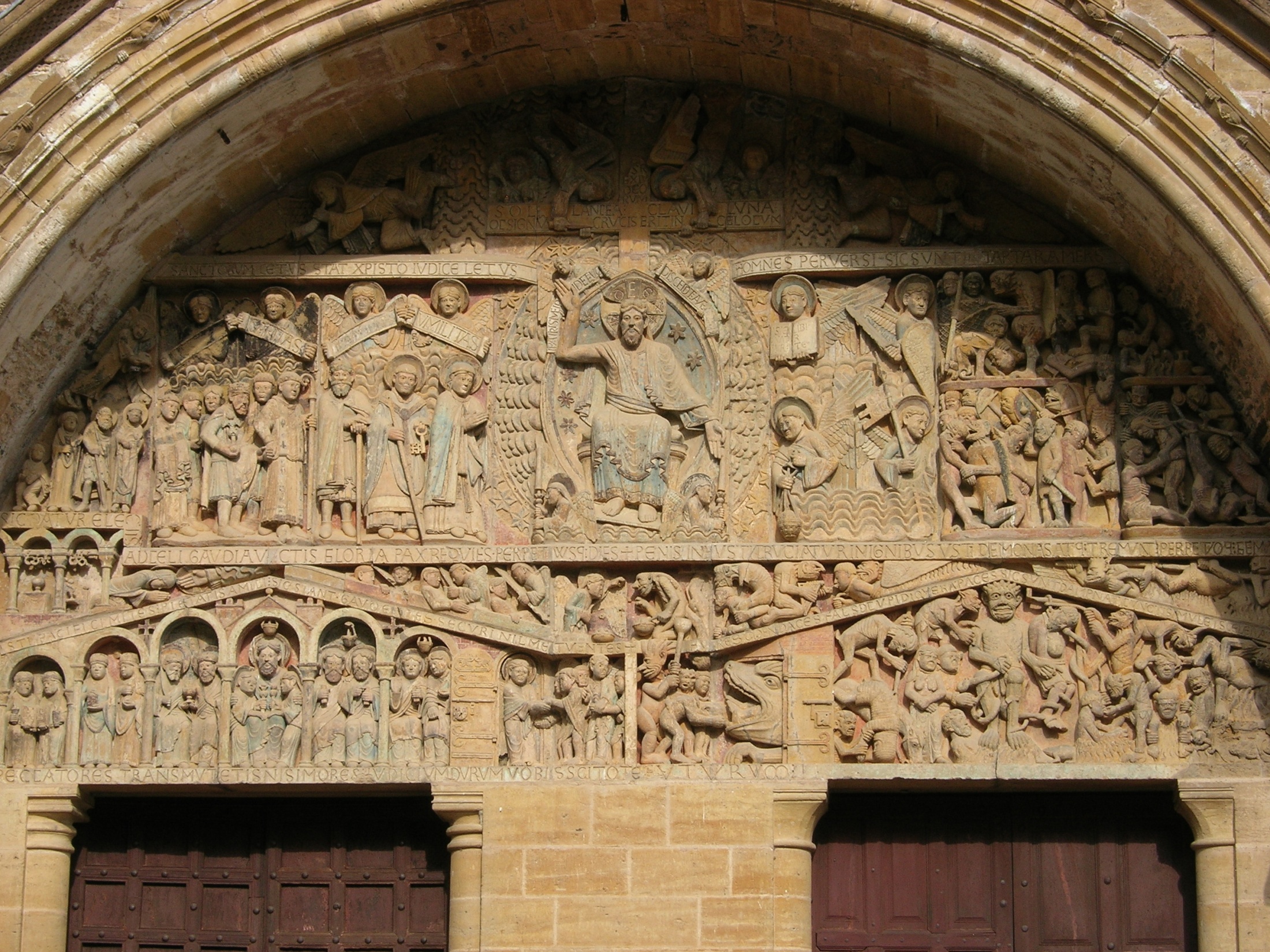 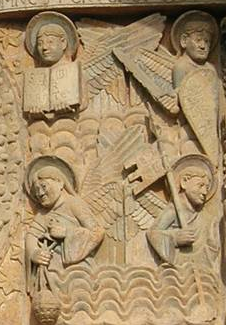 Saint Marc, Paul, Mathieu, Luc : les quatre apôtres Evangélistes.
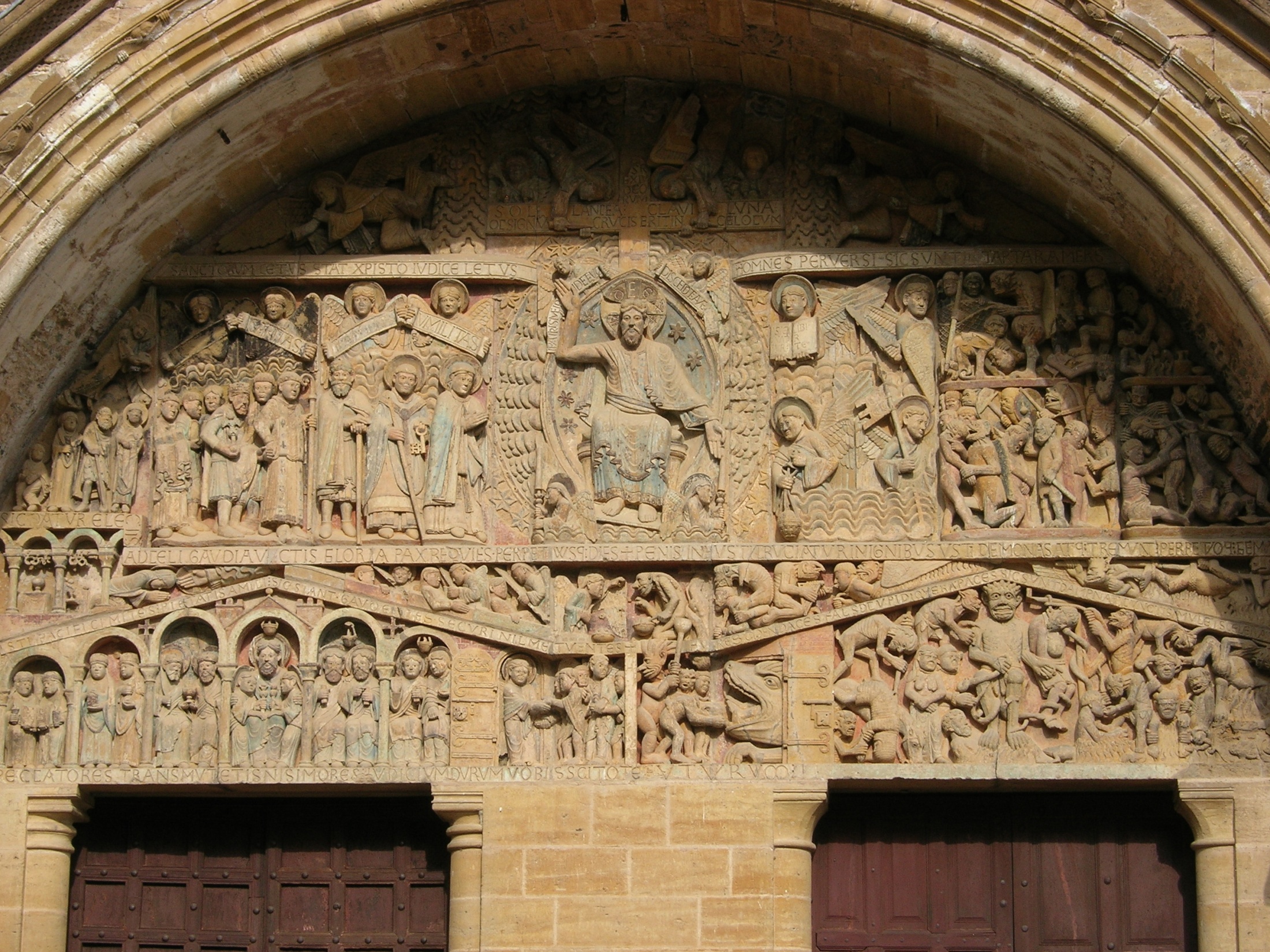 Saint Michel pèse les âmes mais le Diable triche en appuyant sur le plateau
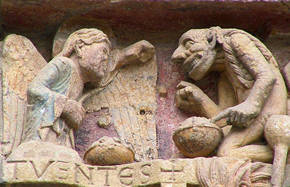 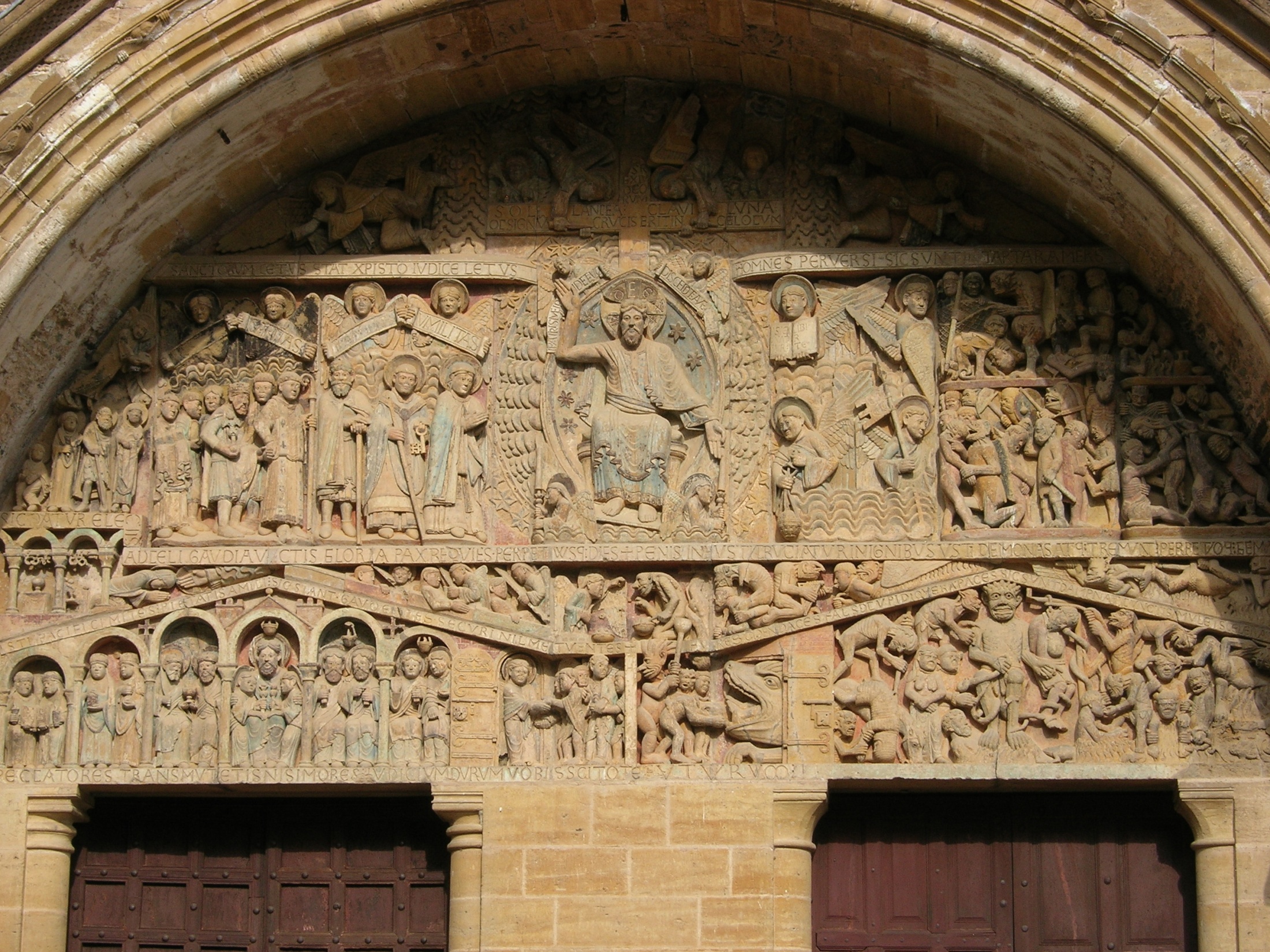 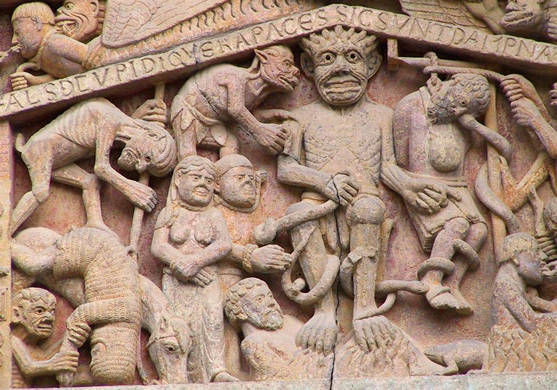 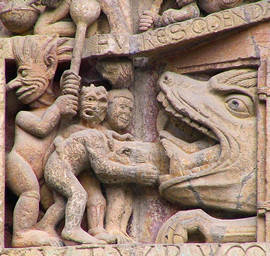 








Satan préside l’Enfer, il écrase le paresseux
Les damnés sont avalés par le Léviathan
L’Enfer
L’ivrogne pendu par les pieds vomit le vin qu’il a bu
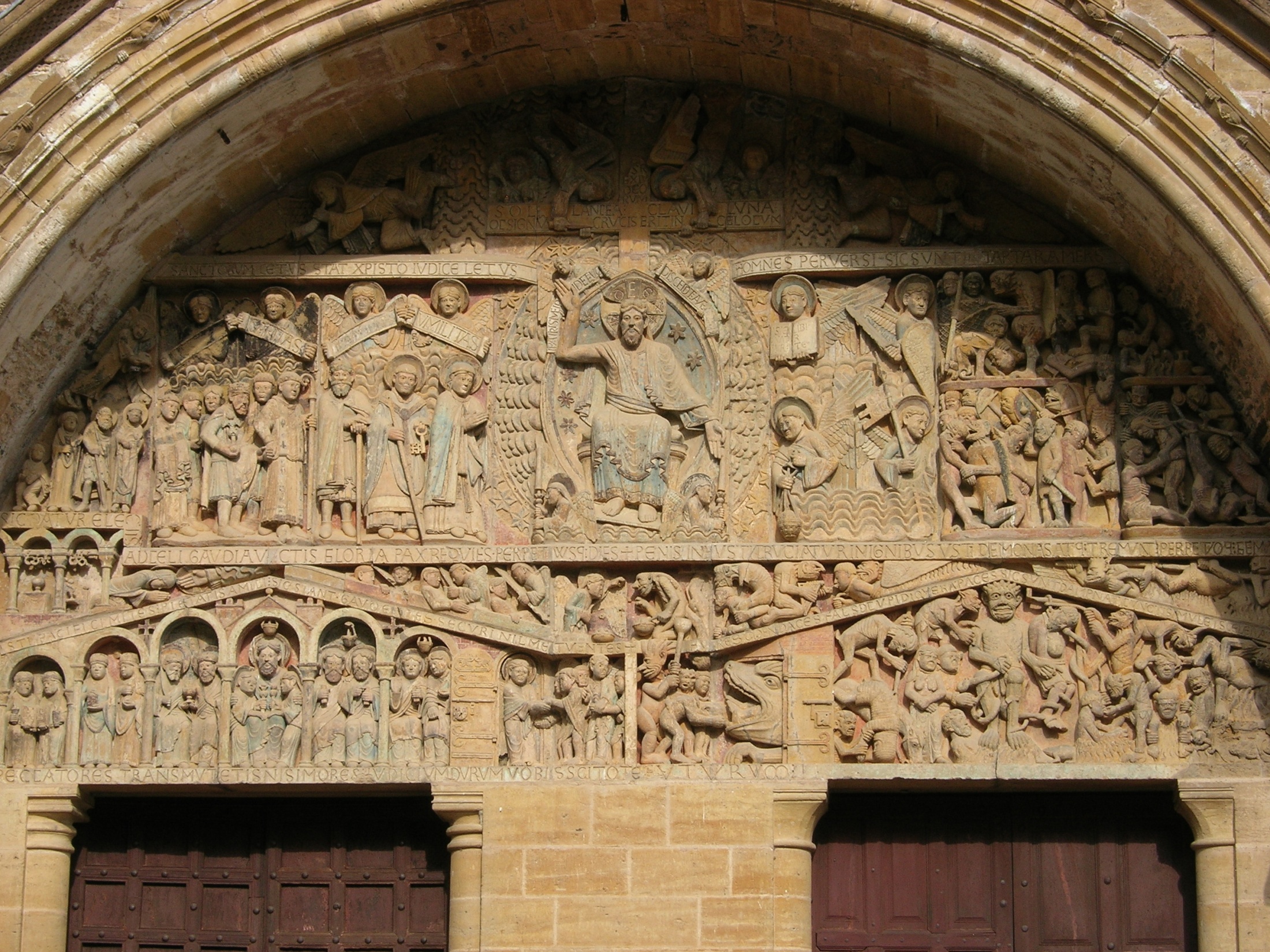 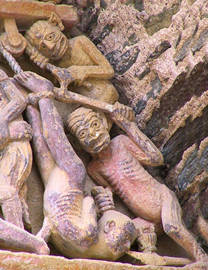 
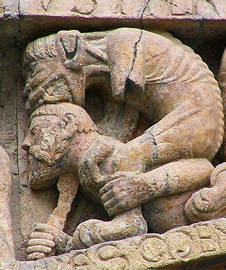 





Un démon mange la cervelle d’un homme en colère qui se suicide d’un coup de couteau


L’Enfer
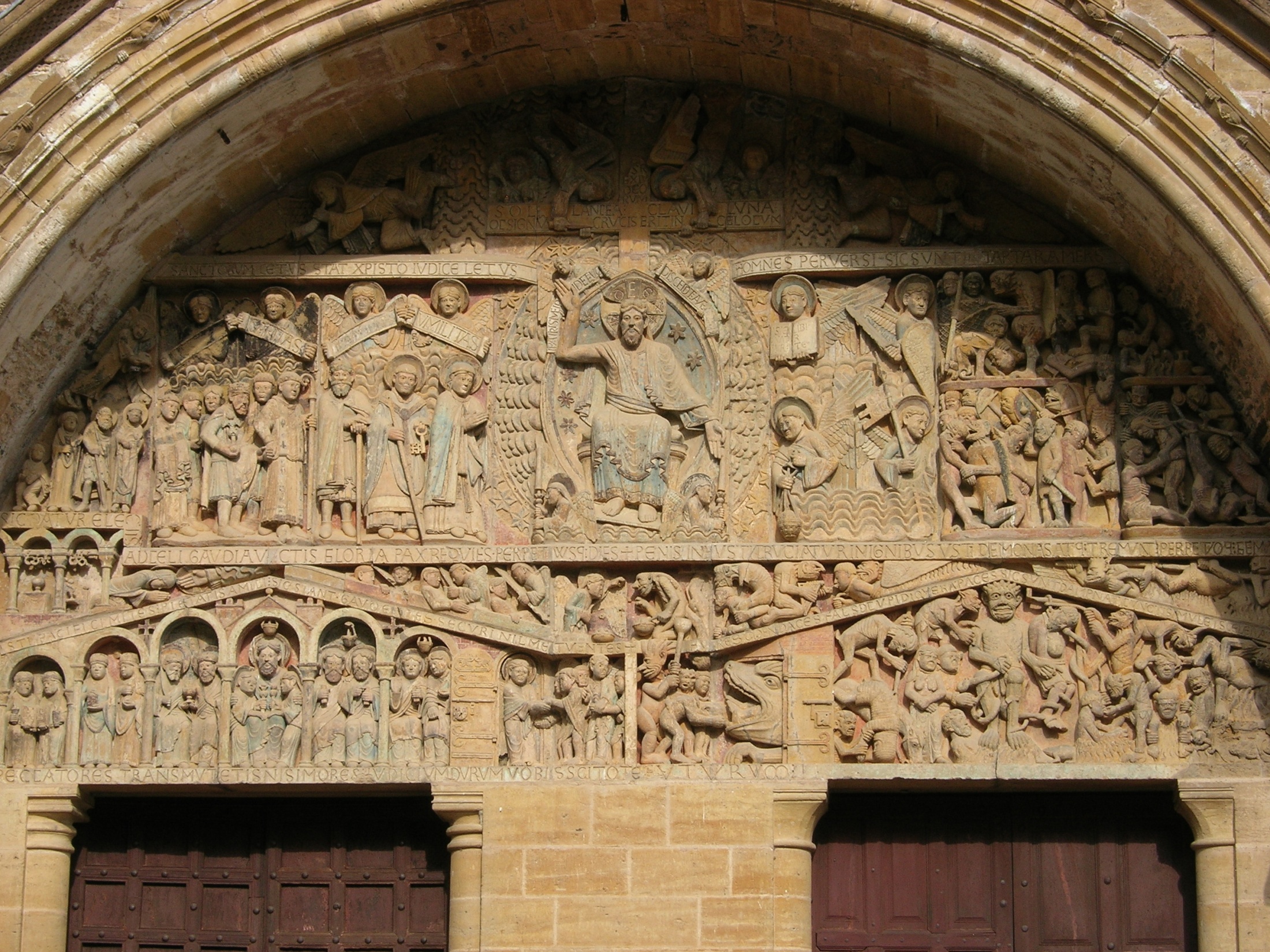 Un soldat en côte de maille
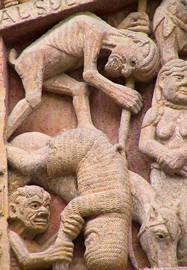 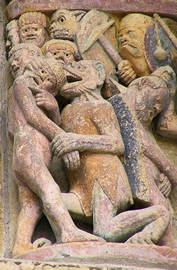 








Le mauvais roi nu est dévoré par un démon
L’Enfer
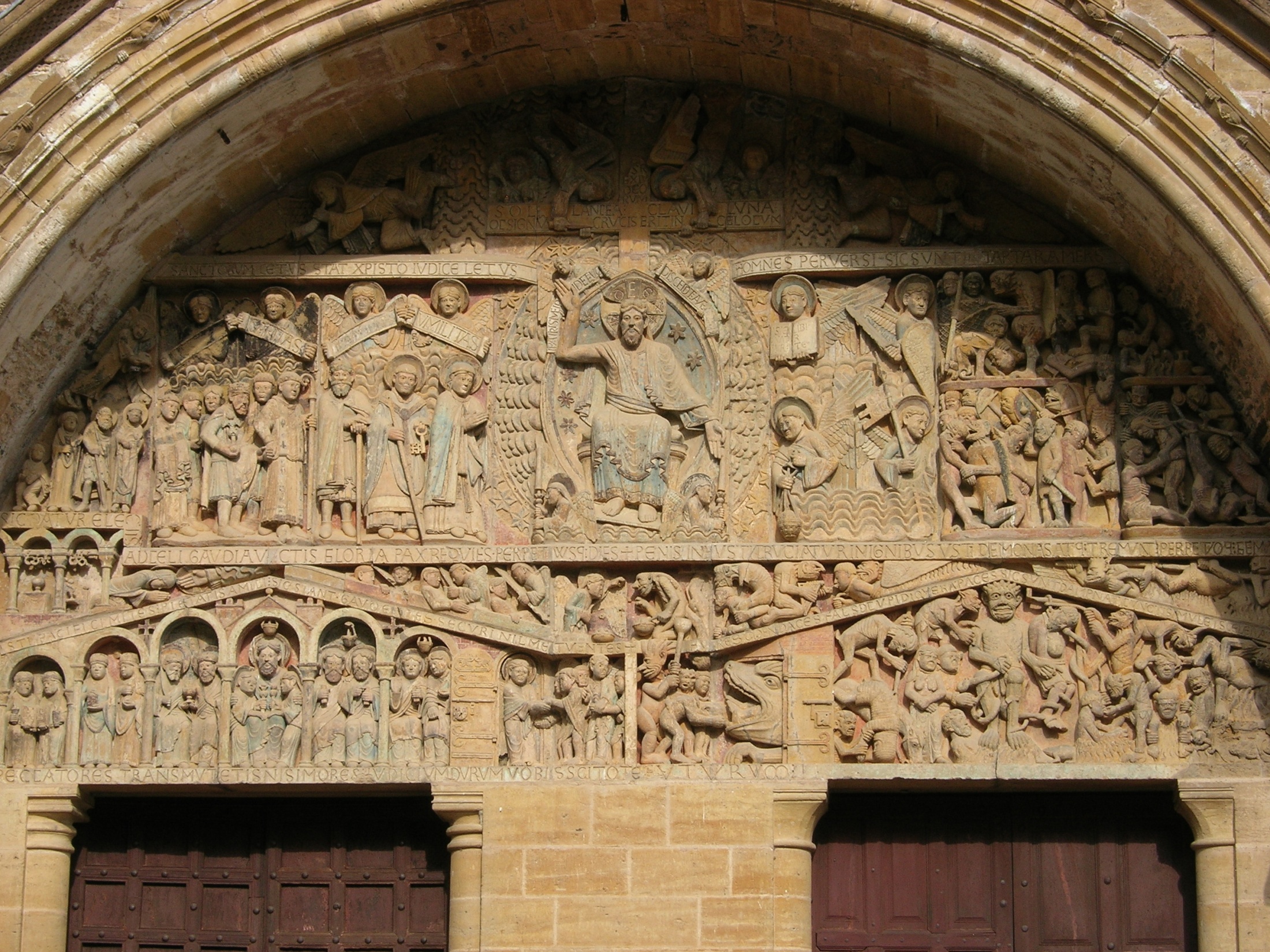 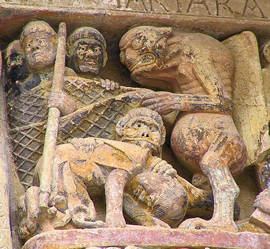 



Des moines dépravés sont dans un filet et leur abbé se prosterne devant un démon



L’Enfer
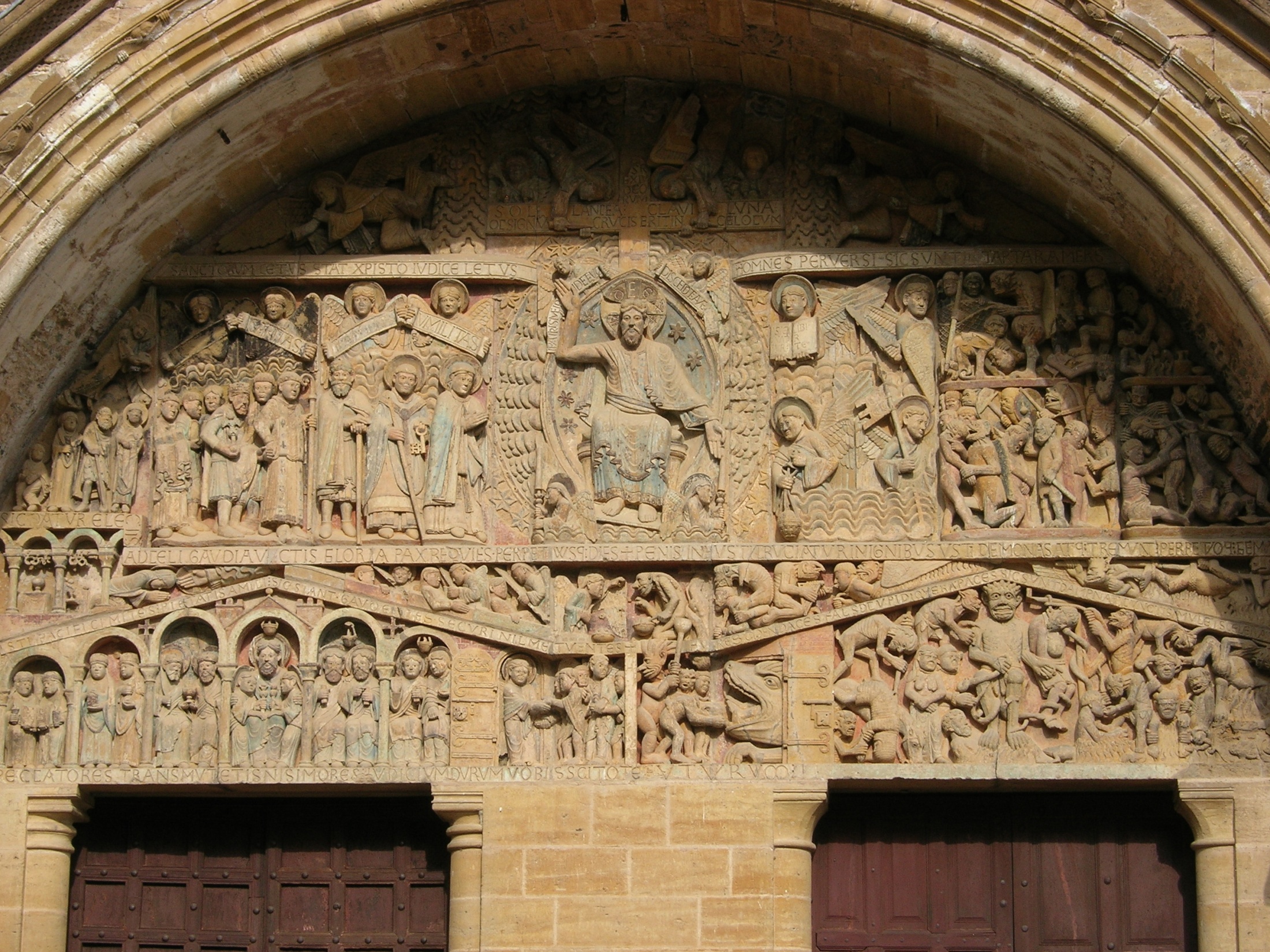 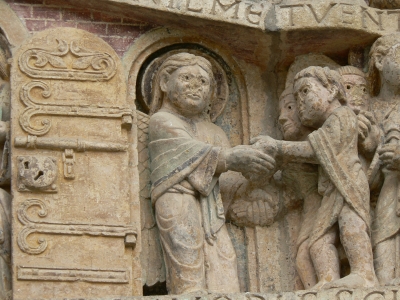 



Un ange accueille les élus



Le  Paradis
L’Enfer
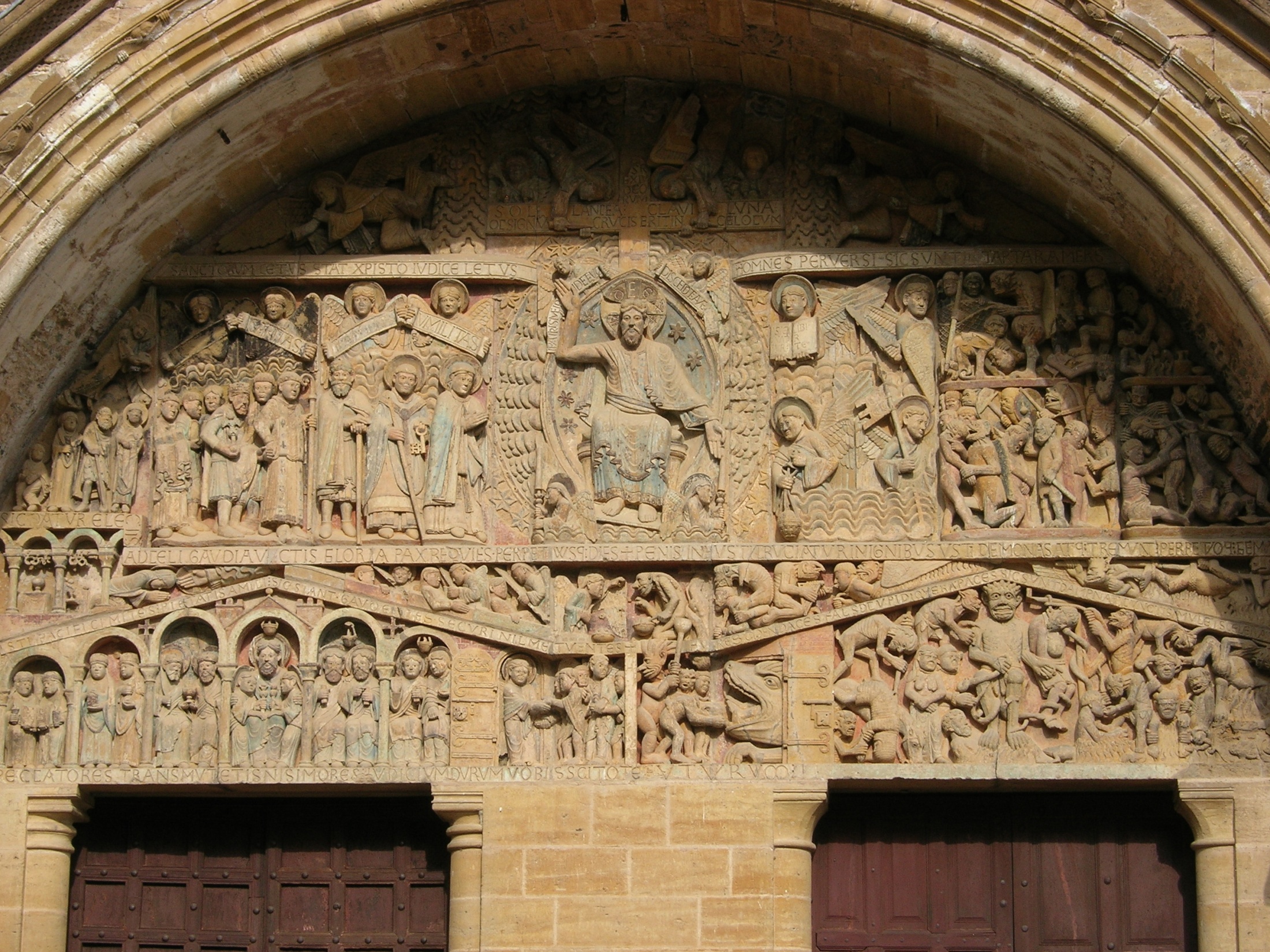 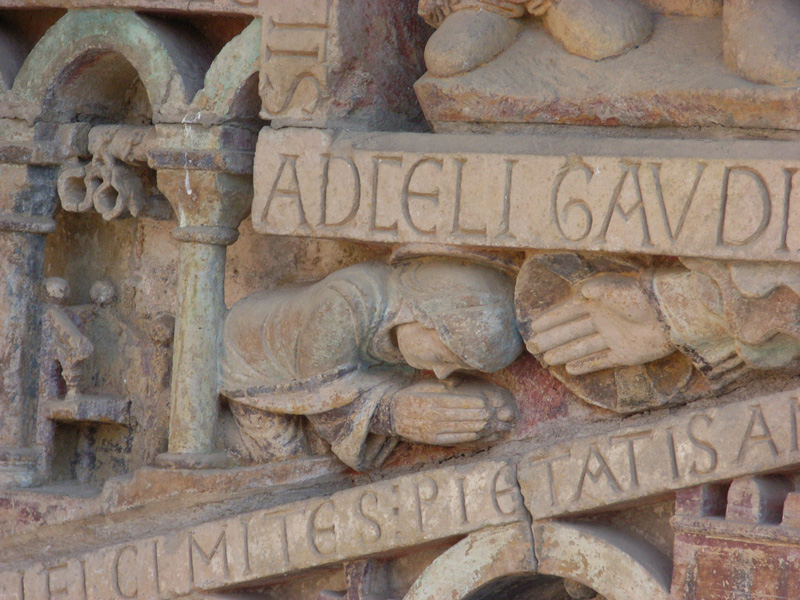 

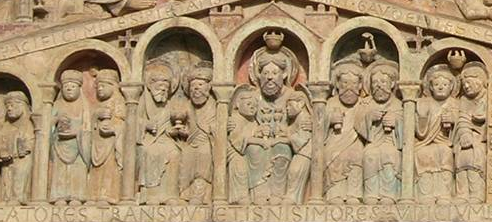 



Sainte Foi, une croyante martyrisée, prosternée devant la main de Dieu
La Jérusalem céleste, la demeure de Dieu : au centre, Abraham


Le  Paradis
L’Enfer
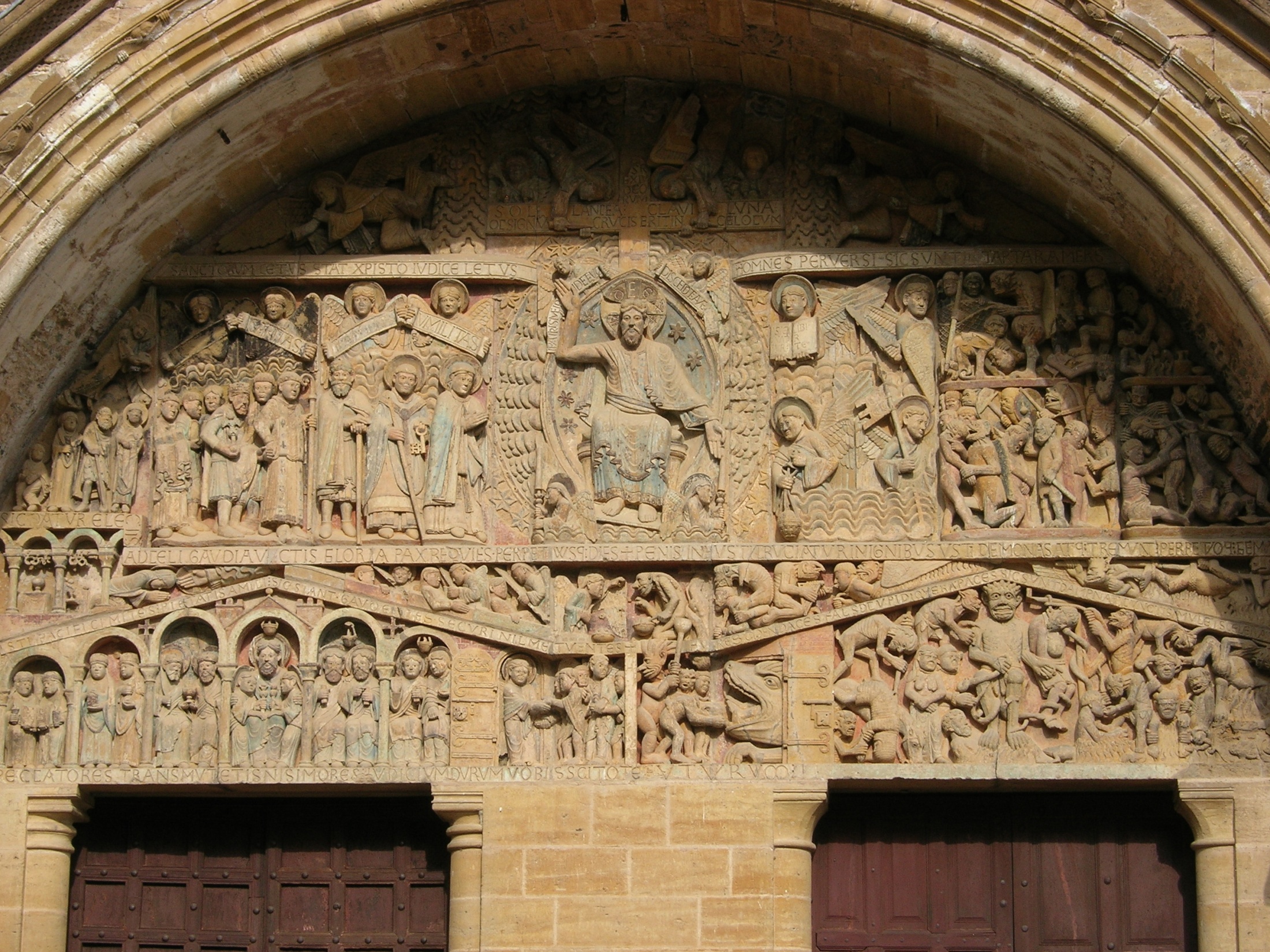 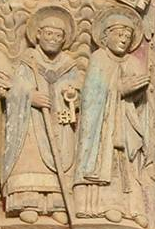 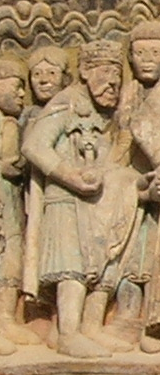 




L’empereur Charlemagne

La Vierge Marie  et                                                    Saint Pierre tenant les clefs du Paradis

Le  Paradis
L’Enfer
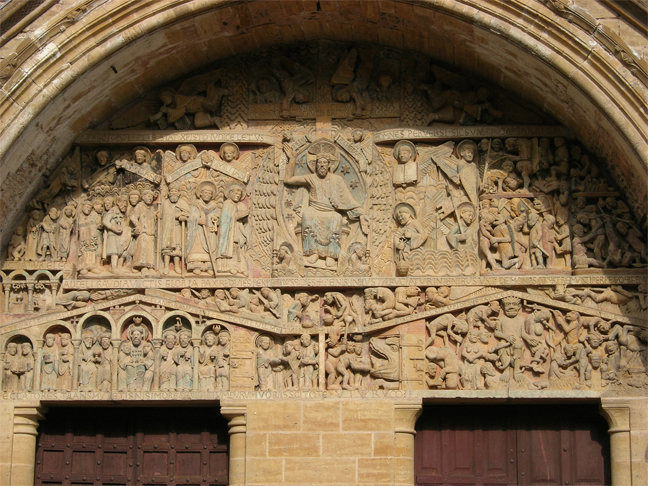 QUEL CROYANCE DES CHRETIENS EST DONC ILLUSTREE PAR LE TYMPAN DE CONQUES ?
TRACE ECRITE :
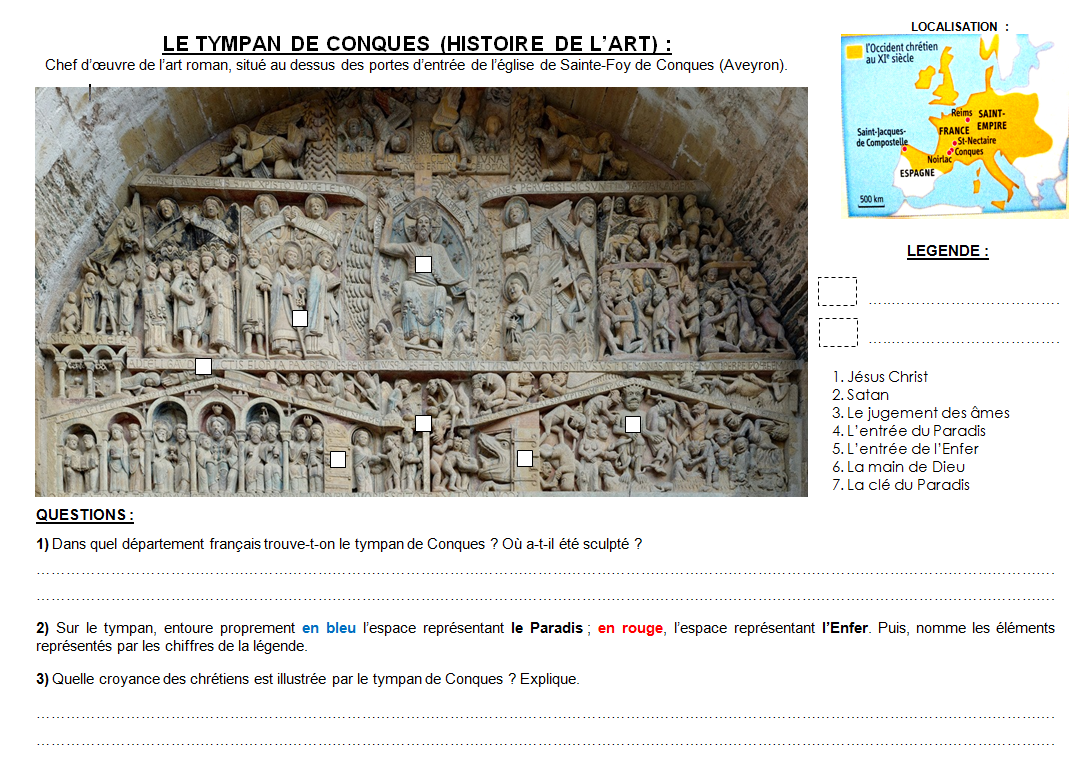 II- La place de l’Eglise dans la société (L’Eglise, sa puissance, ses fonctions) :
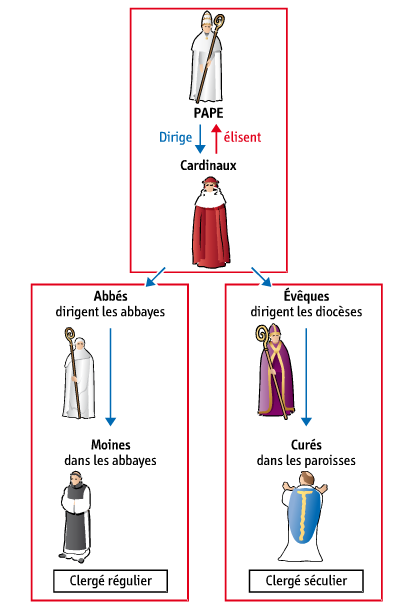 L’EGLISE : deux orthographes, 
deux significations différentes !!!
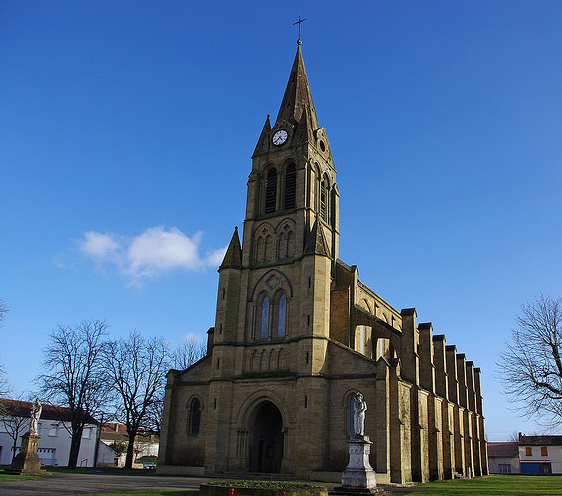 L’église = le bâtiment religieux.
L’Eglise = l’institution.
Distribution du cours
1) Organisation et richesse de l’Eglise :
Compléter le schéma à partir du doc 1 p. 70
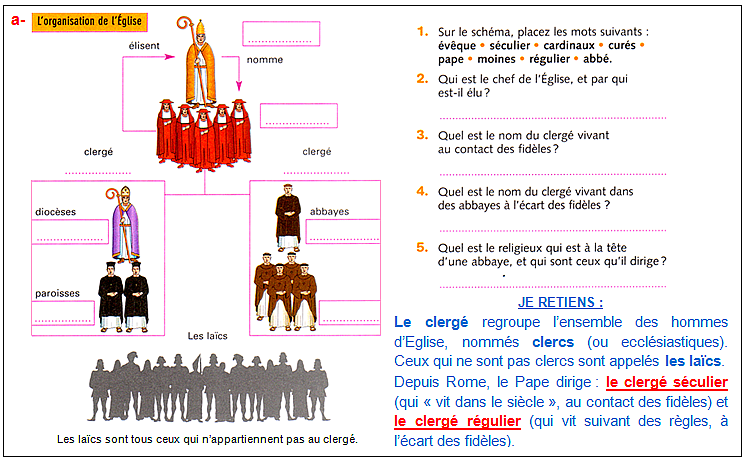 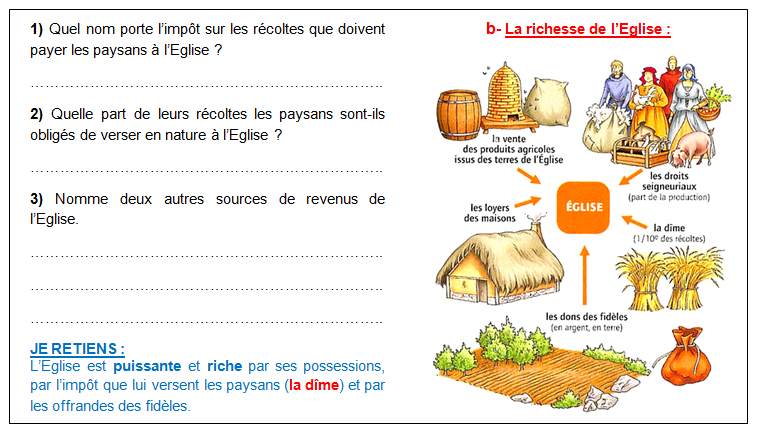 2) Le rôle social et intellectuel du clergé séculier :
Doc 4 p. 65 et 4 p.71 : quel est le rôle social de l’Eglise ?
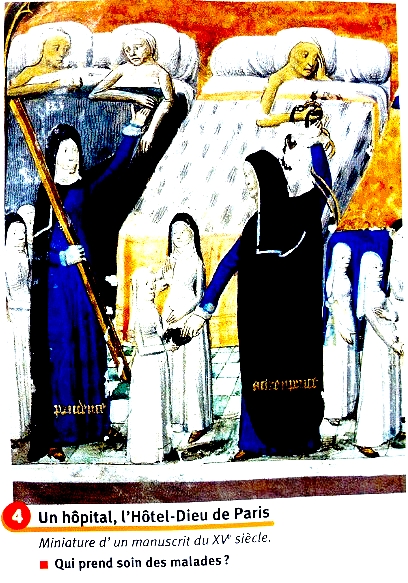 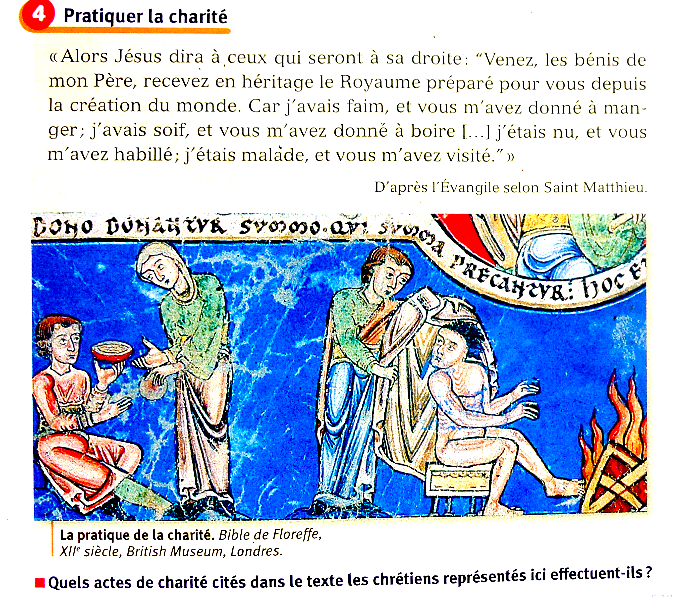 L’Eglise pratique la charité, c’est-à-dire l’assistance aux pauvres (donner à 
  boire, à manger, héberger) et aux malades (accueillis et soignés gratuitement).
Autres illustrations de l’assistance aux pauvres et aux malades :
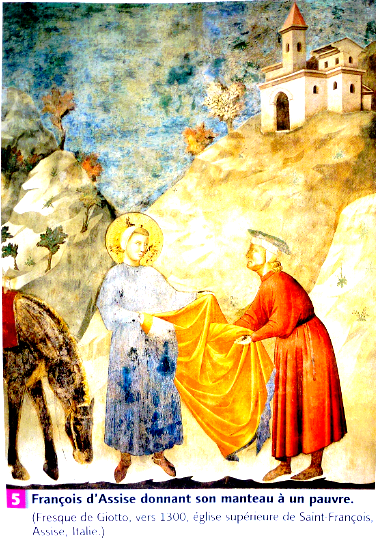 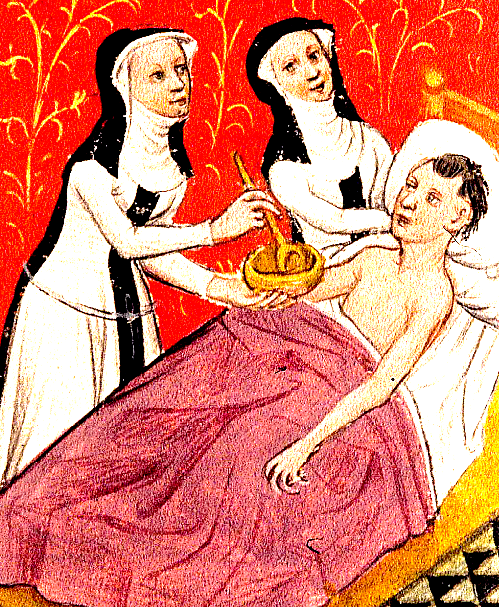 Des religieuses soignant un malade (miniature du XIVe siècle).
Doc 2 p. 71 : quel est le rôle intellectuel de l’Eglise ?
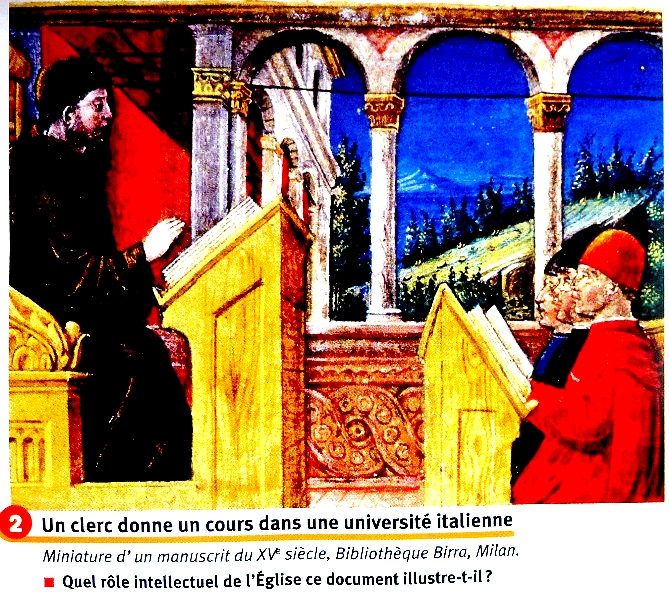 => Un rôle d’instruction des fidèles.
Autre illustration de la mission d’instruction de l’Eglise :
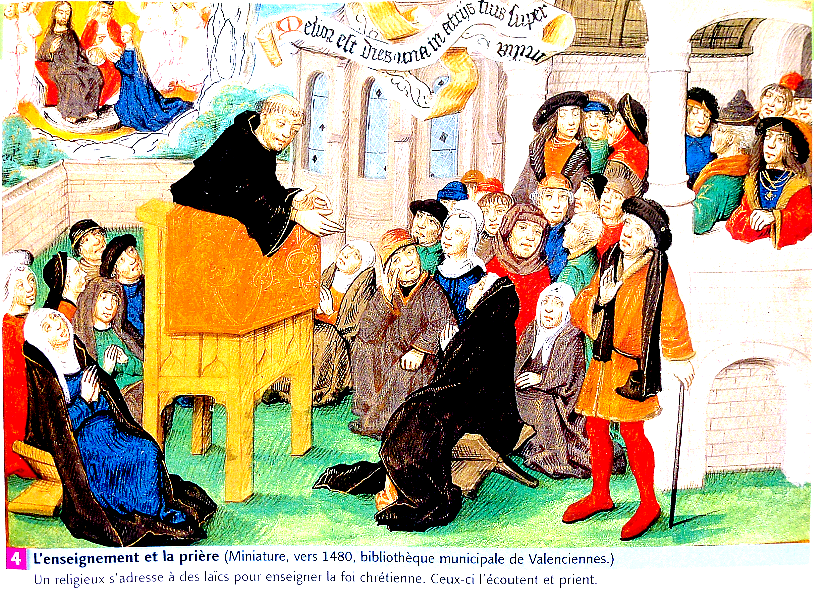 L’Eglise organise l’instruction des fidèles dans des universités ou des écoles de monastère.
3) Le clergé régulier : une vie à l’écart de la société dans une abbaye 
ou un monastère.
Question 1 p. 67 + remplir la photographie aérienne de l’abbaye.
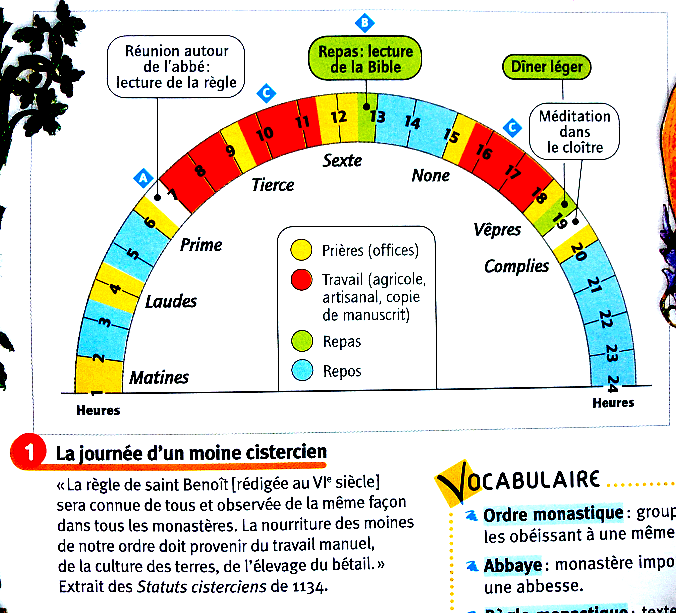 Question 1 p. 67 :
Indiquez quelle règle monastique suivent les moines de l’abbaye de Fontenay et expliquez comment cette règle organise leurs activités quotidiennes. En 24h, combien de temps est consacré à la prière ? Au travail ?
Ecriture de la réponse à la question au tableau.

Si temps, lire un extrait de la règle bénédictine.
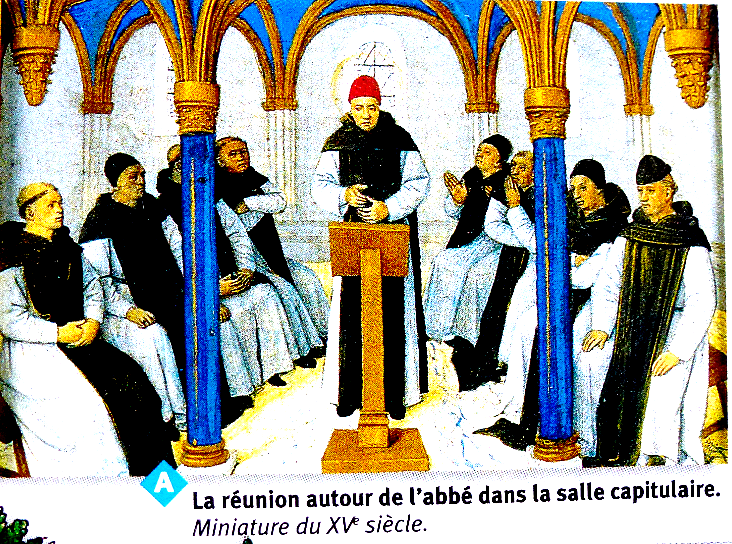 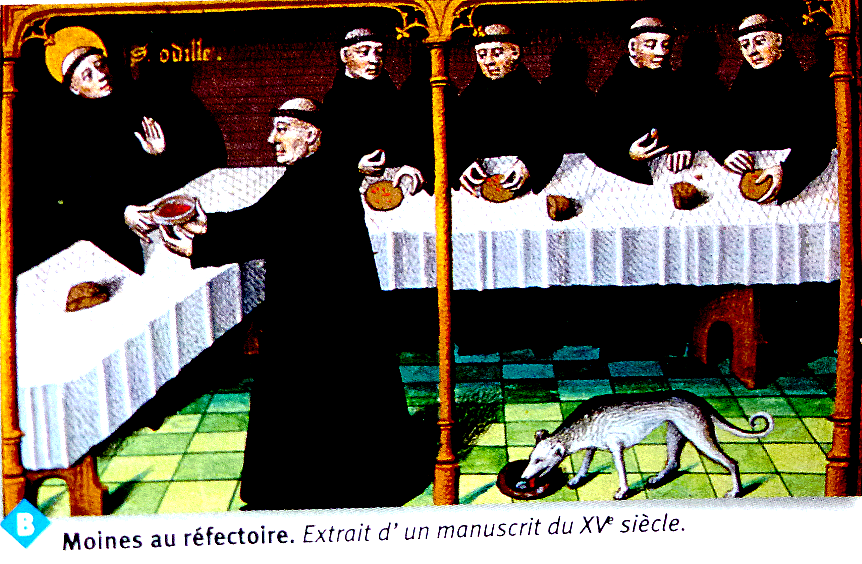 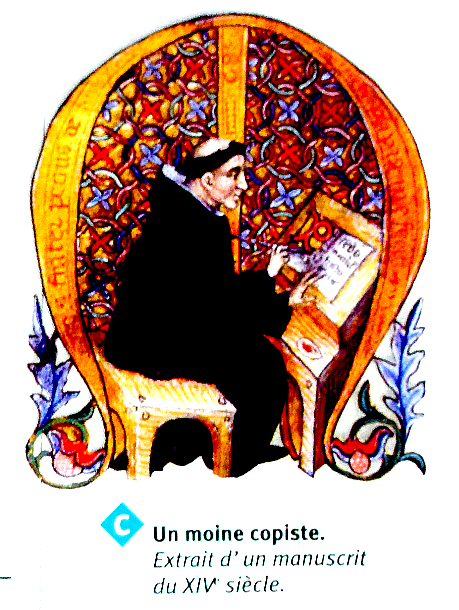 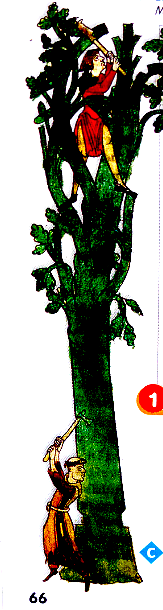 Quelques activités des 
moines parmi d’autres…
Photographie aérienne de l’abbaye :
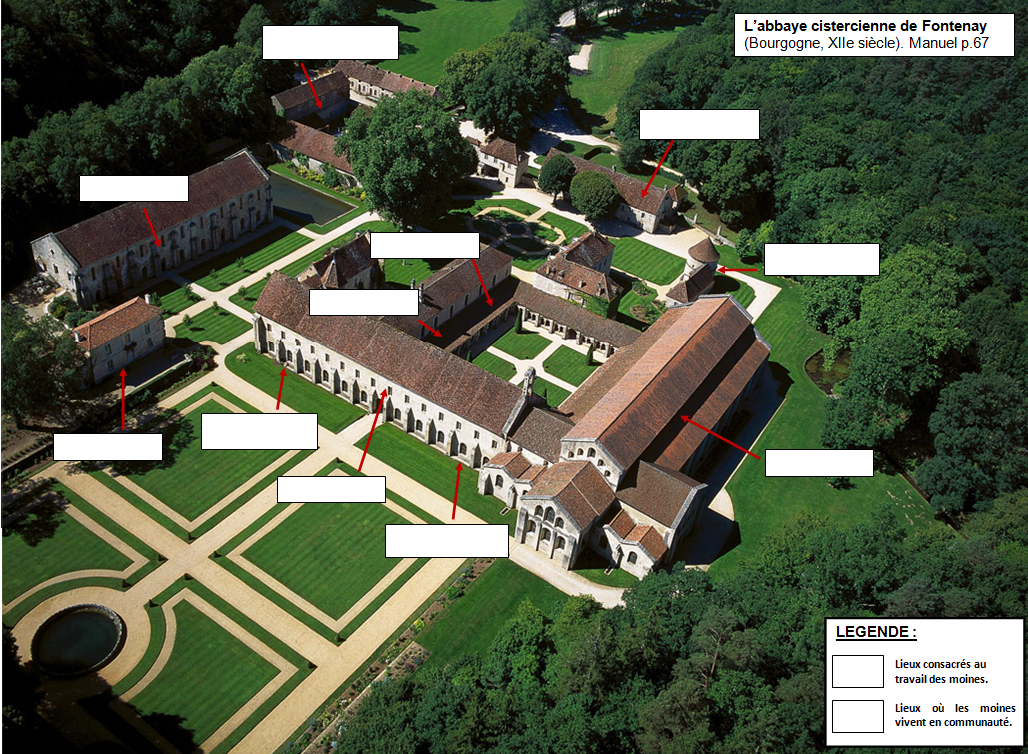 Photographies au sol de l’abbaye :
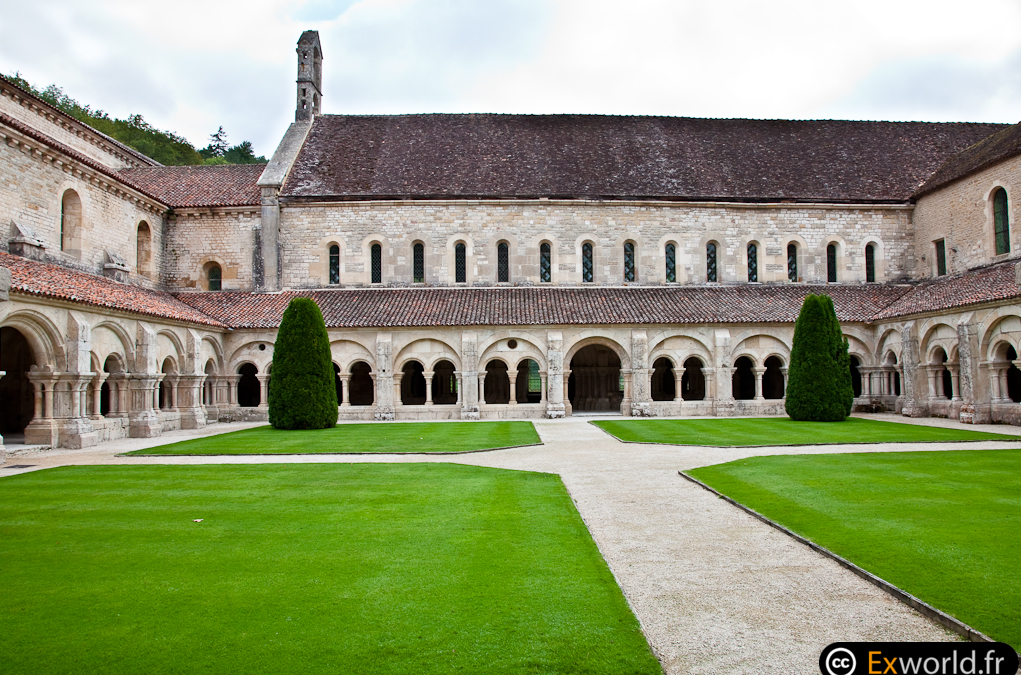 Le cloître
Photographies au sol de l’abbaye :
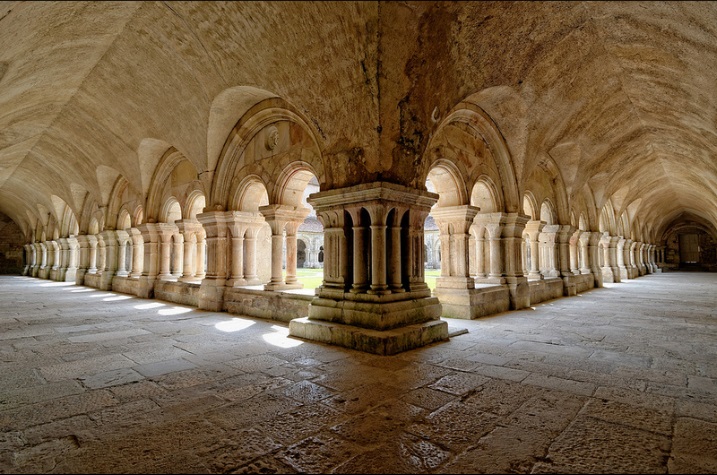 Couloirs autour du cloître
Photographies au sol de l’abbaye :
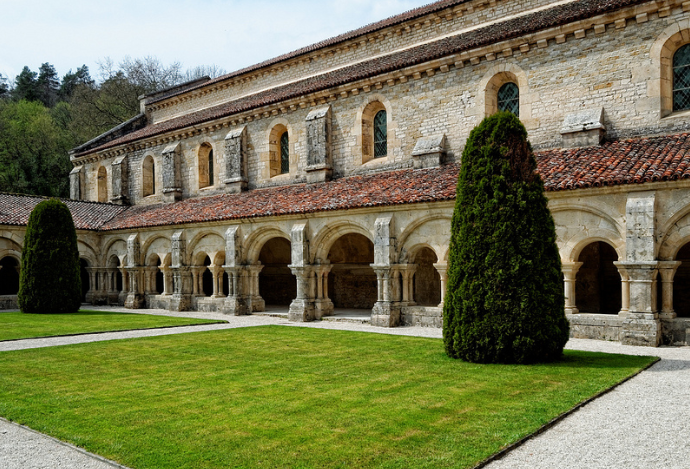 Le cloître
Photographies au sol de l’abbaye :
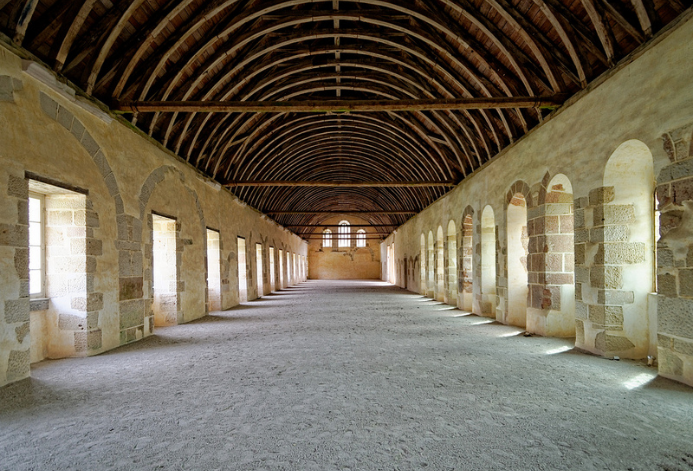 Le dortoir
Photographies au sol de l’abbaye :
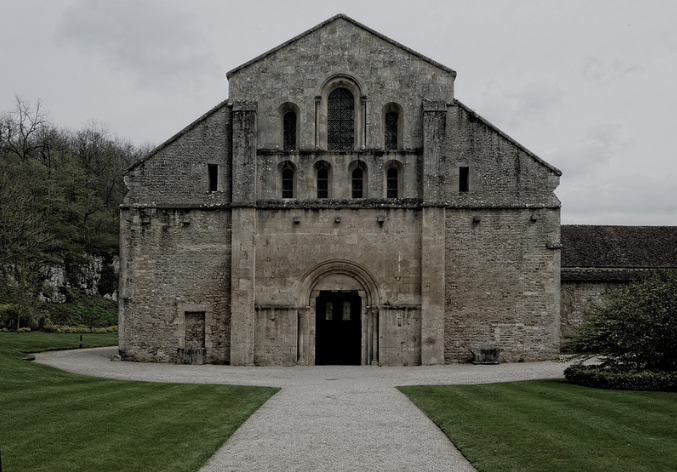 L’église
Photographies au sol de l’abbaye :
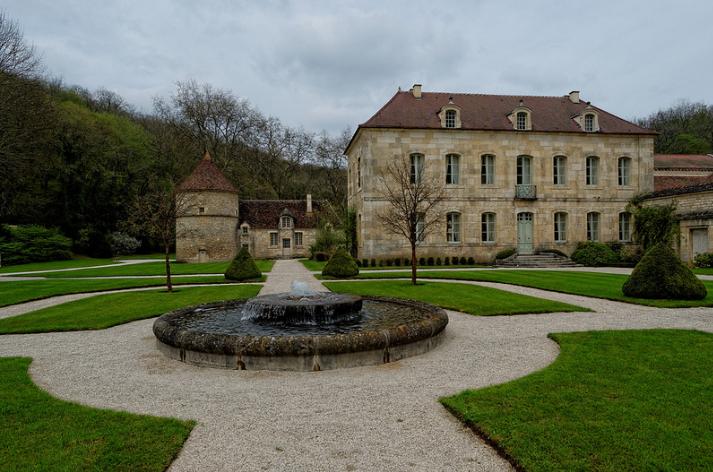 Le logement de/des abbés
Photographies au sol de l’abbaye :
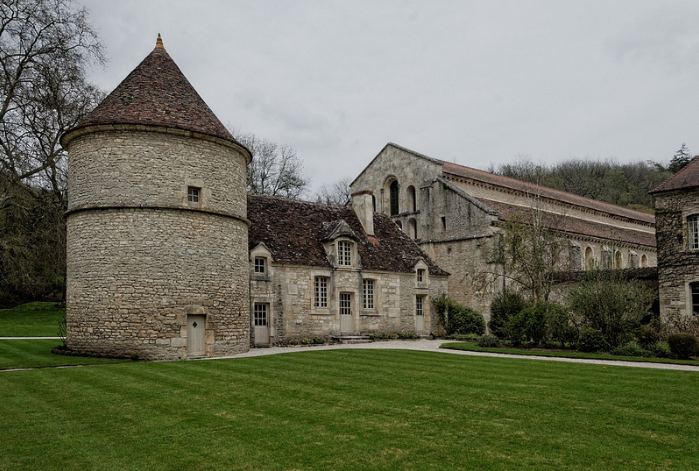 Le pigeonnier
Photographies au sol de l’abbaye :
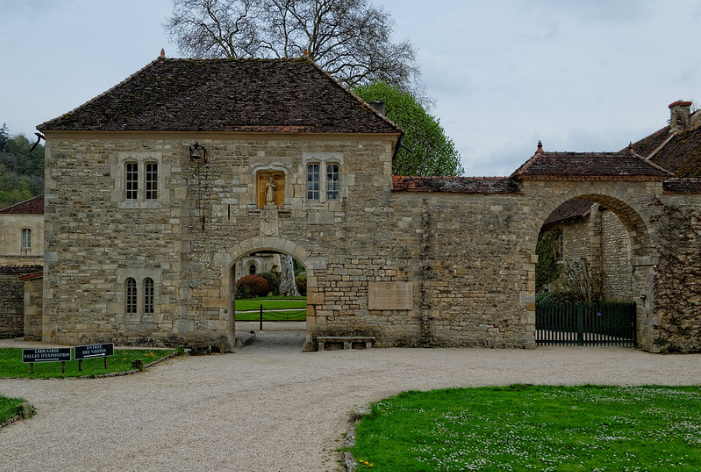 La porterie/l’entrée
Je retiens :
 
Les moines vivent en communauté, isolés du monde, dans des abbayes ou des monastères. Ils respectent une règle monastique fixant leur manière de vivre. Ils vivent en autarcie.